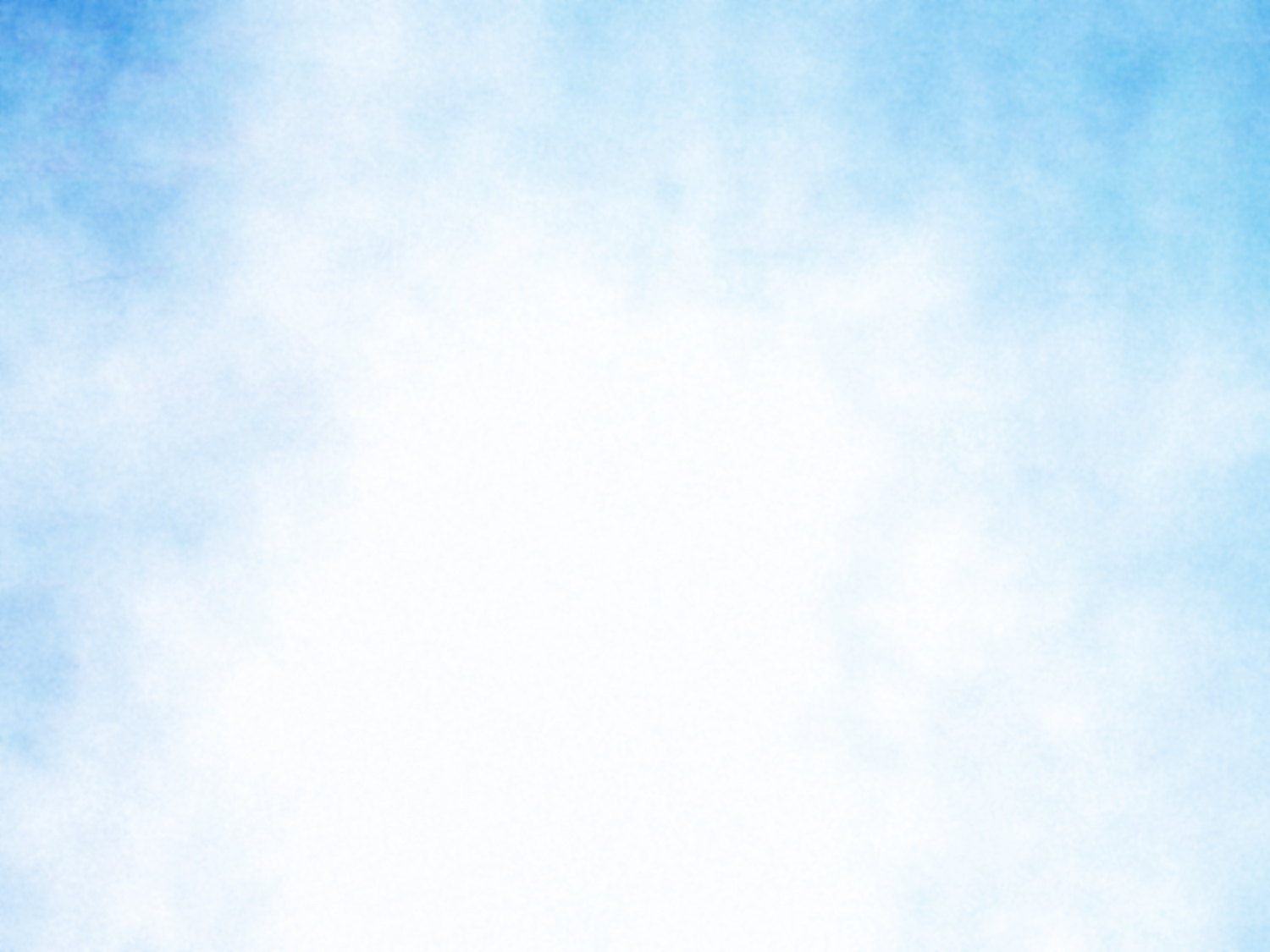 Welcome in the Name of
The Triune God
July 31, 2022
First Peter
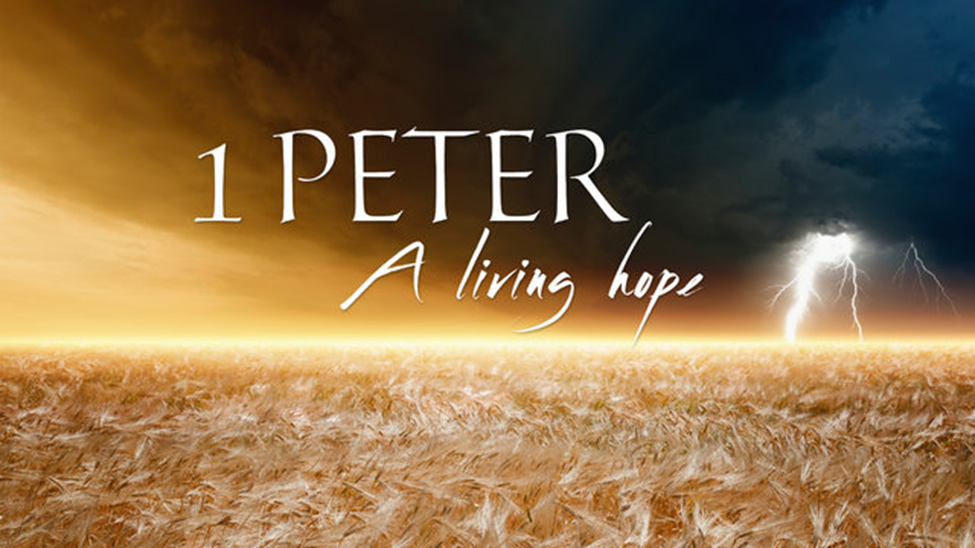 Prelude by                                       Roxanne Groff
Office of the Acolyte
Ringing of the Bell
Scripture Focus:         1 Peter 4
[Speaker Notes: Image: Preparing yeast dough. Copyright © tomasworks/iStock/Thinkstock. Used by permission.]
CONFESSION AND FORGIVENESS
All may make the sign of the cross, the sign marked at baptism…

P:	We confess our sins before God and one another.
Pause for silence and reflection.

P:	Saving God,
[Speaker Notes: Image: Five Loaves by Caroline Coolidge Brown. Copyright © Caroline Coolidge Brown. All rights reserved. Used by permission of the artist.]
CONFESSION AND FORGIVENESS
C:	Too often we have turned away from you and toward ourselves. We have not had unity of spirit, sympathy, love for one another, a tender heart, or a humble mind. We have repaid evil for evil. We have failed to serve. Draw us back into the joy of your beloved community, and give us eager hearts to love our neighbors.
[Speaker Notes: Image: Five Loaves by Caroline Coolidge Brown. Copyright © Caroline Coolidge Brown. All rights reserved. Used by permission of the artist.]
CONFESSION AND FORGIVENESS
L:	God who redeems all flesh gives you new life in Christ and forgives you all your sins. Rejoice in the grace and mercy of God, through     Jesus Christ, our savior. 

C:	Amen.
☩
[Speaker Notes: Image: Five Loaves by Caroline Coolidge Brown. Copyright © Caroline Coolidge Brown. All rights reserved. Used by permission of the artist.]
Hymn of Praise 
 “Breathe on Me, Breath of God”
LBW 488
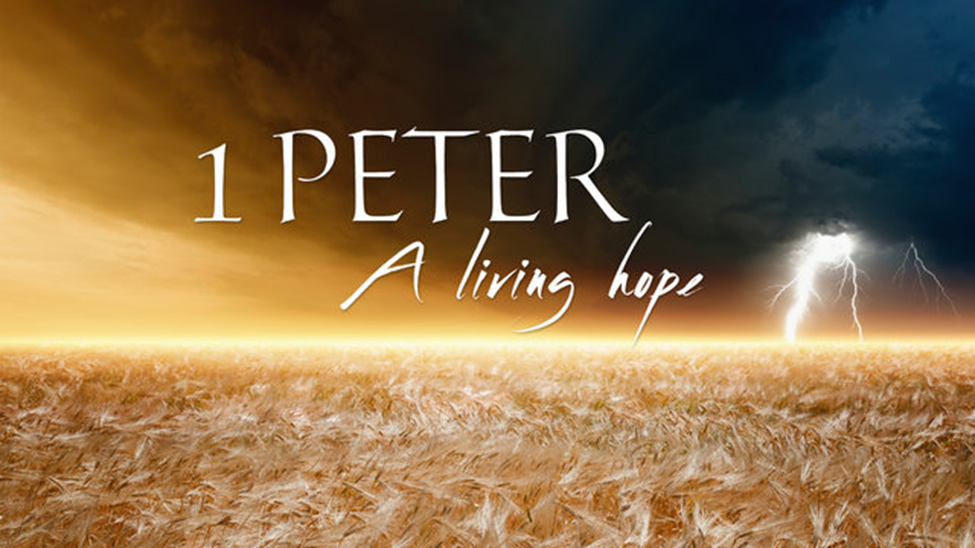 [Speaker Notes: Image: Five Loaves by Caroline Coolidge Brown. Copyright © Caroline Coolidge Brown. All rights reserved. Used by permission of the artist.]
Breathe on Me, Breath of God--LBW 488
1	Breathe on me,                                               breath of God;
	fill me with life anew,
	that I may love                                                              all that you love
	and do what                                                         you would do.
[Speaker Notes: Image: Five Loaves by Caroline Coolidge Brown. Copyright © Caroline Coolidge Brown. All rights reserved. Used by permission of the artist.]
Breathe on Me, Breath of God--LBW 488
2	Breathe on me, breath of God,
	until my heart is pure,
	until with you I will one will
	to do and to endure.
 
3	Breathe on me, breath of God;
	so shall I never die,
	but live with you                                   the perfect life
	of your eternity.
[Speaker Notes: Image: Five Loaves by Caroline Coolidge Brown. Copyright © Caroline Coolidge Brown. All rights reserved. Used by permission of the artist.]
Breathe on Me, Breath of God--LBW 488
2	Breathe on me, breath of God,
	until my heart is pure,
	until with you I will one will
	to do and to endure.
 
3	Breathe on me, breath of God;
	so shall I never die,
	but live with you the perfect life
	of your eternity.
[Speaker Notes: Image: Five Loaves by Caroline Coolidge Brown. Copyright © Caroline Coolidge Brown. All rights reserved. Used by permission of the artist.]
APOSTOLIC GREETING
P:	The grace of our Lord Jesus Christ, the love of God, and the communion of the Holy Spirit be with you all.
 


C:	And also with you.
[Speaker Notes: Image: Five Loaves by Caroline Coolidge Brown. Copyright © Caroline Coolidge Brown. All rights reserved. Used by permission of the artist.]
PRAYER OF THE DAY
P:	Let us pray…  Merciful God, You have called to be stewards of your grace. Inspire us to serve one another with whatever gifts we have received, for the sake of your son, Jesus Christ.

C:	Amen.
[Speaker Notes: Image: Five Loaves by Caroline Coolidge Brown. Copyright © Caroline Coolidge Brown. All rights reserved. Used by permission of the artist.]
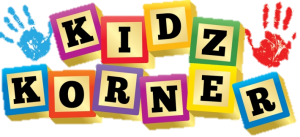 [Speaker Notes: Image: Preparing yeast dough. Copyright © tomasworks/iStock/Thinkstock. Used by permission.]
Scripture Reading
R:	The Scripture reading is from the book of First Peter, Chapter 4.


C:  Glory to you O’ Lord! (Spoken)
[Speaker Notes: Image: Five Loaves by Caroline Coolidge Brown. Copyright © Caroline Coolidge Brown. All rights reserved. Used by permission of the artist.]
1 Peter 4
Since therefore Christ suffered in the flesh, arm yourselves also with the same intention (for whoever has suffered in the flesh has finished with sin), 2so as to live for the rest of your earthly life no longer by human desires but by the will of God. 3You have already spent enough time in doing what the Gentiles like to do, living in licentiousness, passions, drunkenness,
[Speaker Notes: Image: Five Loaves by Caroline Coolidge Brown. Copyright © Caroline Coolidge Brown. All rights reserved. Used by permission of the artist.]
1 Peter 4
revels, carousing, and lawless idolatry. 
4They are surprised that you no longer join them in the same excesses of dissipation, and so they blaspheme. 5But they will have to give an accounting to him who stands ready to judge the living and the dead. 6For this is the reason the gospel was proclaimed even to the dead, so that, though they had been judged in the
[Speaker Notes: Image: Five Loaves by Caroline Coolidge Brown. Copyright © Caroline Coolidge Brown. All rights reserved. Used by permission of the artist.]
1 Peter 4
flesh as everyone is judged, they might live in the spirit as God does. 
7The end of all things is near; therefore be serious and discipline yourselves for the sake of your prayers. 8Above all, maintain constant love for one another, for love covers a multitude of sins. 9Be hospitable to one another without complaining. 10Like good stewards of the manifold grace of
[Speaker Notes: Image: Five Loaves by Caroline Coolidge Brown. Copyright © Caroline Coolidge Brown. All rights reserved. Used by permission of the artist.]
1 Peter 4
God, serve one another with whatever gift each of you has received. 11Whoever speaks must do so as one speaking the very words of God; whoever serves must do so with the strength that God supplies, so that God may be glorified in all things through Jesus Christ. To him belong the glory and the power forever and ever. Amen. 
12Beloved, do not be surprised at the
[Speaker Notes: Image: Five Loaves by Caroline Coolidge Brown. Copyright © Caroline Coolidge Brown. All rights reserved. Used by permission of the artist.]
1 Peter 4
fiery ordeal that is taking place among you to test you, as though something strange were happening to you. 13But rejoice insofar as you are sharing Christ’s sufferings, so that you may also be glad and shout for joy when his glory is revealed. 14If you are reviled for the name of Christ, you are blessed, because the spirit of glory, which is the Spirit of God, is resting on
[Speaker Notes: Image: Five Loaves by Caroline Coolidge Brown. Copyright © Caroline Coolidge Brown. All rights reserved. Used by permission of the artist.]
1 Peter 4
you. 15But let none of you suffer as a murderer, a thief, a criminal, or even as a mischief maker. 16Yet if any of you suffers as a Christian, do not consider it a disgrace, but glorify God because you bear this name. 17For the time has come for judgment to begin with the household of God; if it begins with us, what will be the end for those who do not obey the gospel of God?
[Speaker Notes: Image: Five Loaves by Caroline Coolidge Brown. Copyright © Caroline Coolidge Brown. All rights reserved. Used by permission of the artist.]
1 Peter 4
18And “If it is hard for the righteous to be saved, what will become of the ungodly and the sinners?” 19Therefore, let those suffering in accordance with God’s will entrust themselves to a faithful Creator, while continuing to do good.
[Speaker Notes: Image: Five Loaves by Caroline Coolidge Brown. Copyright © Caroline Coolidge Brown. All rights reserved. Used by permission of the artist.]
1 Peter 4
P:	This is the Word of the Lord.
 
C:	Praise to You, O Christ (Spoken)
[Speaker Notes: Image: Five Loaves by Caroline Coolidge Brown. Copyright © Caroline Coolidge Brown. All rights reserved. Used by permission of the artist.]
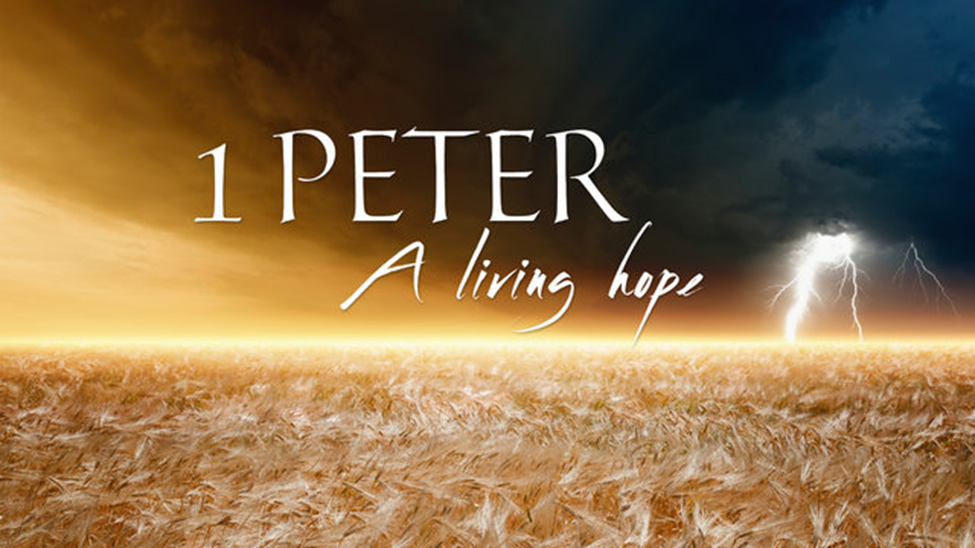 SERMON
[Speaker Notes: Image: Five Loaves by Caroline Coolidge Brown. Copyright © Caroline Coolidge Brown. All rights reserved. Used by permission of the artist.]
APOSTLE’S CREED
C:	I believe in God, the Father almighty, creator of heaven and earth.
APOSTLE’S CREED
C:	I believe in Jesus Christ, his only Son, our Lord.  He was conceived by the power of the Holy Spirit and born of the virgin Mary.  He suffered under Pontius Pilate, was crucified, died, and was buried.
APOSTLE’S CREED
C:	He descended into hell.  On the third day he rose again.  He ascended into heaven, and is seated at the right hand of the Father.  He will come again to judge the living and the dead.
APOSTLE’S CREED
C:	I believe in the Holy Spirit, the holy catholic Church, the communion of saints, the forgiveness of sins, the resurrection of the body, and the life everlasting.  Amen.
NICENE CREED
C:	We believe in one God, the Father, the Almighty, maker of heaven and earth, of all that is, seen and unseen.
NICENE CREED
C:	We believe in one Lord, Jesus Christ, the only Son of God, eternally begotten of the Father, God from God, Light from Light, true God from true God, begotten, not made, of one Being with the Father.
NICENE CREED
C:	Through him all things were made. For us and for our salvation he came down from heaven; by the power of the Holy Spirit he became incarnate from the virgin Mary, and was made man. For our sake he was crucified under Pontius Pilate;
NICENE CREED
C:	he suffered death and was buried. On the third day he rose again in accordance with the Scriptures; he ascended into heaven and is seated at the right hand of the Father. He will come again in glory to judge the living and the dead, and his kingdom will have no end.
NICENE CREED
C:	We believe in the Holy Spirit, the Lord, the giver of life, who proceeds from the Father and the Son. With the Father and the Son he is worshiped and glorified. He has spoken through the prophets. We believe in one holy catholic and apostolic Church.
NICENE CREED
C:	We acknowledge one Baptism for the forgiveness of sins. We look for the resurrection of the dead, and the life of the world to come. Amen.
PRAYERS OF INTERCESSION
Each petition will end with the words,
 
     A:	Faithful God,

 The congregation will respond with: 
 
     C:	You hear our prayer.
PRAYERS OF INTERCESSION
The prayer concludes…

P:	Holy God we place all for whom we pray into your loving care, trusting in the promise of your salvation.

C:	Amen.
SHARING OF THE Peace
The Sharing of the Peace that began when the congregation arrived is now shared with the Pastor at this time...
P:	The peace of the Lord be with you always.


C:	And also with you.
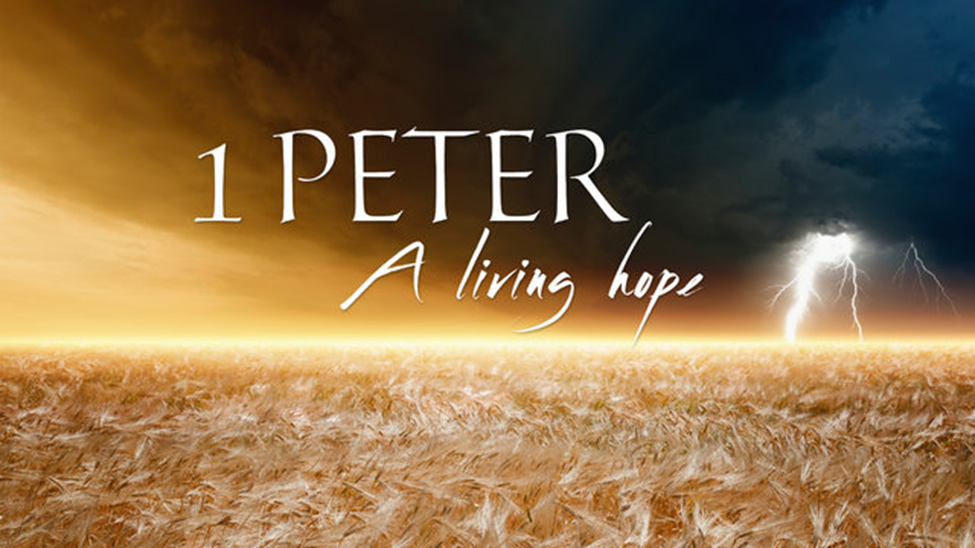 OFFERING PRAYER
[Speaker Notes: Image: Five Loaves by Caroline Coolidge Brown. Copyright © Caroline Coolidge Brown. All rights reserved. Used by permission of the artist.]
THE LORD’S PRAYER
P:	 Jesus is the “tie that Binds us together”, let us pray as Jesus taught…
C:	Our Father, who art in heaven, hallowed be thy name, thy kingdom come, thy will be done, on earth as it is in heaven.  Give us this day our daily bread; and forgive us our trespasses,
THE LORD’S PRAYER
C:	as we forgive those who trespass against us; and lead us not into temptation, but deliver us from evil.  For thine is the kingdom, and the power, and the glory, forever and ever.  Amen.
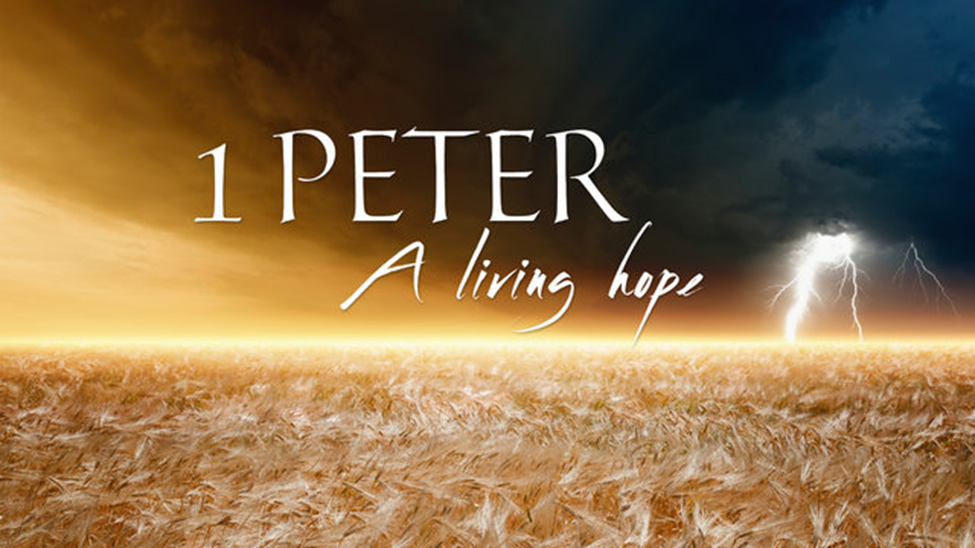 ANNOUNCEMENTS
[Speaker Notes: Image: Five Loaves by Caroline Coolidge Brown. Copyright © Caroline Coolidge Brown. All rights reserved. Used by permission of the artist.]
SENDING BLESSING
P:	The God of peace, Father, ☩ Son, and Holy Spirit, bless you, comfort you, and show you the path of life this day and always.

C:	Amen.
☩
☩
Sending Song
Where Cross the Crowded Ways of Life
LBW 429 (Verses 1,2 & 5,6 Only)
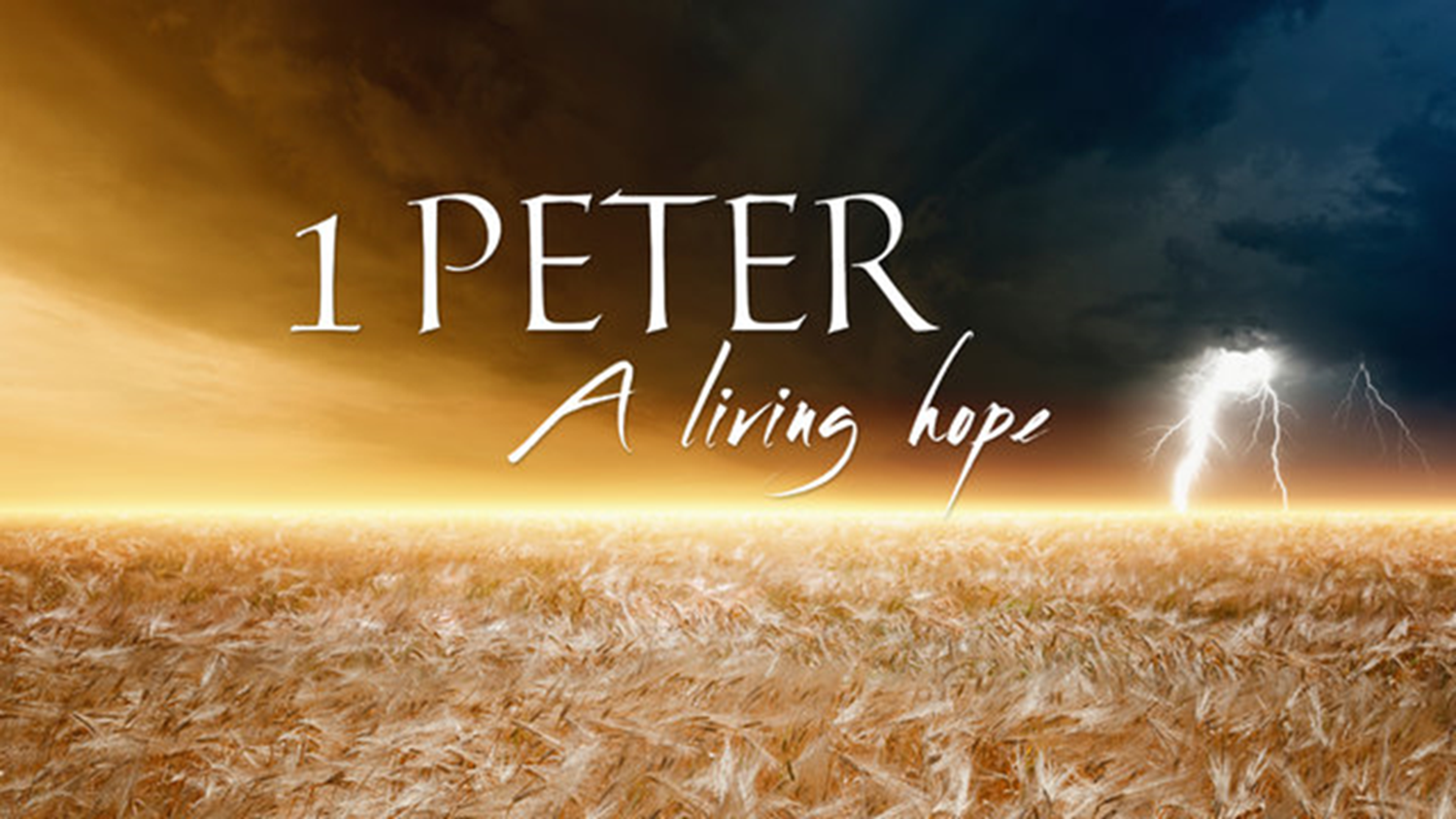 [Speaker Notes: Image: Five Loaves by Caroline Coolidge Brown. Copyright © Caroline Coolidge Brown. All rights reserved. Used by permission of the artist.]
Where Cross the Crowded Ways of Life
LBW 429
1	Where cross the crowded                                  ways of life,
	where sound the cries of                                        race and clan,
	above the noise                                                      of selfish strife,
	we hear your voice,                                                O Son of Man.
[Speaker Notes: Image: Five Loaves by Caroline Coolidge Brown. Copyright © Caroline Coolidge Brown. All rights reserved. Used by permission of the artist.]
Where Cross the Crowded Ways of Life
LBW 429
2	In haunts of wretchedness                                    and need,
	on shadowed thresholds                              dark with fears,
	from paths where hide                                               the lures of greed,
	we catch the vision                                                    of your tears.
[Speaker Notes: Image: Five Loaves by Caroline Coolidge Brown. Copyright © Caroline Coolidge Brown. All rights reserved. Used by permission of the artist.]
Where Cross the Crowded Ways of Life
LBW 429
5	O Master, from                                                        the mountainside
	make haste to heal                                                   these hearts of pain;
	among these restless                                        throngs abide;
	oh, tread the city’s                                                streets again;
[Speaker Notes: Image: Five Loaves by Caroline Coolidge Brown. Copyright © Caroline Coolidge Brown. All rights reserved. Used by permission of the artist.]
Where Cross the Crowded Ways of Life
LBW 429
6	Till all the world shall                                        learn your love,
	and follow where                                                      your feet have trod;
	till glorious from                                                         your heav’n above
	shall come the city                                                   of our God.
[Speaker Notes: Image: Five Loaves by Caroline Coolidge Brown. Copyright © Caroline Coolidge Brown. All rights reserved. Used by permission of the artist.]
DISMISSAL
P:	Until we gather again as God’s people to offer our worship and praise, depart in Christ’s Love,


C:	Seeking, welcoming, and serving all.  Amen!
Postlude by Roxanne Groff
Copyright © 2022 Augsburg Fortress. All rights reserved. Reprinted by permission under Augsburg Fortress Liturgies Annual License #SAS023830.  New Revised Standard Version Bible, Copyright © 1989, Division of Christian Education of the National Council of the Churches of Christ in the United States of America. Used by permission. All rights reserved.  Revised Common Lectionary, Copyright © 1992 Consultation on Common Texts, admin Augsburg Fortress. Used by permission.